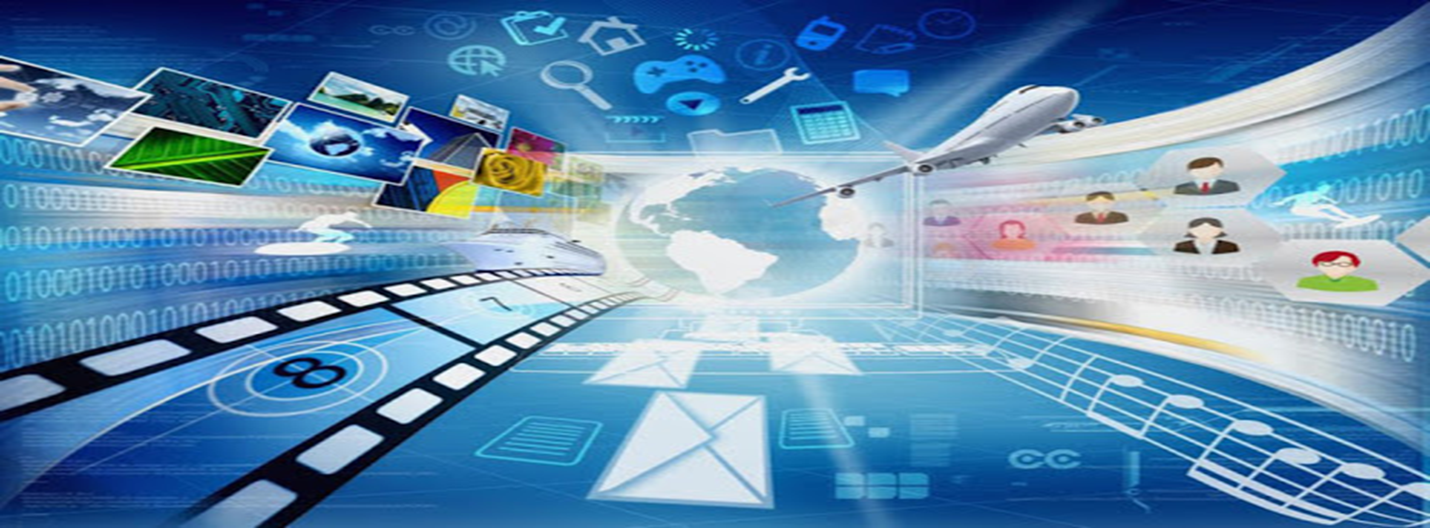 Научная библиотека СВФУ Научный зал естественно-технической литературы
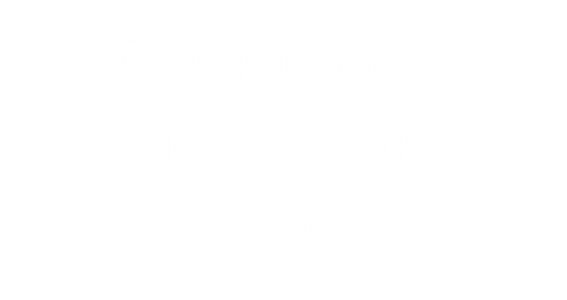 Семенов, А. А. Сетевые технологии и Интернет : учебное пособие / А. А. Семенов. — Санкт-Петербург : Санкт-Петербургский государственный архитектурно-строительный университет, ЭБС АСВ, 2017. — 148 c. — ISBN 978-5-9227-0662-9. — Текст : электронный // Электронно-библиотечная система IPR BOOKS : [сайт]. — URL: http://www.iprbookshop.ru/66840.html (дата обращения: 25.09.2020). — Режим доступа: для авторизир. пользователей
Данное пособие может быть полезно студентам для понимания возможностей и принципов работы веб-сайтов и локальных сетей, используемых в организациях, а также глобальной сети Интернет. Предназначено для студентов специальностей «Прикладная математика и информатика», Стандартизация и метрология»,«Экономика».
Турганбай, К. Е. Программирование в интернете / К. Е. Турганбай. — Алматы : Альманах, 2016. — 149 c. — ISBN 2227-8397. — Текст : электронный // Электронно-библиотечная система IPR BOOKS : [сайт]. — URL: http://www.iprbookshop.ru/69278.html (дата обращения: 25.09.2020). — Режим доступа: для авторизир. пользователей
Учебное пособие предназначено для студентов специальности 5В060200-Информатика. В учебнике по дисциплине «Программирование в интернете» даются рекомендации по выполнению и оформлению лабораторных и практических работ. Учебное пособие основано на знании программы изложены основы разработки web-приложений с использованием языка гипертекстовой разметки HTML и CSS.
Богун, В. В. Сетевые технологии. Обработка форм в рамках динамических Интернет-сайтов : учебное пособие для бакалавров / В. В. Богун. — Москва : Ай Пи Ар Медиа, 2020. — 169 c. — ISBN 978-5-4497-0720-8. — Текст : электронный // Электронно-библиотечная система IPR BOOKS : [сайт]. — URL: http://www.iprbookshop.ru/98502.html (дата обращения: 25.09.2020). — Режим доступа: для авторизир. пользователей
Учебное пособие предназначено для студентов, обучающихся по направлениям подготовки 01.03.02 «Прикладная математика и информатика», 02.03.03 «Математическое администрирование информационных систем», изучающих дисциплину «Сетевые технологии». Будет также полезно при изучении дисциплин «Информатика», «Информационные технологии», «Алгоритмизация и программирование». Может использоваться преподавателями и студентами различных направлений бакалавриата, изучающими применение информационных технологий в профессиональной деятельности с точки зрения обработки форм в рамках динамических  Интернет-сайтов.
Семенов, Ю. А. Процедуры, диагностики и безопасность в Интернет : учебное пособие / Ю. А. Семенов. — 3-е изд. — Москва : Интернет-Университет Информационных Технологий (ИНТУИТ), Ай Пи Ар Медиа, 2020. — 581 c. — ISBN 978-5-4497-0560-0. — Текст : электронный // Электронно-библиотечная система IPR BOOKS : [сайт]. — URL: http://www.iprbookshop.ru/94863.html (дата обращения: 25.09.2020). — Режим доступа: для авторизир. пользователей
В учебном пособии рассмотрены базовые процедуры Интернет (e-mail, telnet/ssh, FTP/scp и др.) и прикладные протоколы (NTP, whois, ICQ и т.д.), описана техника сетевой диагностики. Дан обзор драматически увеличивающегося списка сетевых угроз и средств противодействия. Представлены описания базовых криптографических алгоритмов и областей их применения.
Ершова, Н. Ю. Реализация принципов сетевого обучения в процессе подготовки бакалавров и магистров в области информационных технологий : монография / Н. Ю. Ершова, А. И. Назаров. — 2-е изд. — Саратов : Вузовское образование, 2019. — 103 c. — ISBN 978-5-4487-0434-5. — Текст : электронный // Электронно-библиотечная система IPR BOOKS : [сайт]. — URL: http://www.iprbookshop.ru/79790.html (дата обращения: 25.09.2020). — Режим доступа: для авторизир. пользователей
Монография посвящена практической реализации принципов сетевого обучения в процессе подготовки инженеров в области ИТ. Рассмотрены этапы проектирования образовательных модулей для использования в программных средах сетевого обучения. Особое внимание уделено модульному принципу построения дисциплины в программе BlackBoard, способам представления информации, обеспечению деятельности студентов в сети и мониторингу результатов обучения.
Грекул, В. И. Проектирование информационных систем : учебное пособие / В. И. Грекул, Г. Н. Денищенко, Н. Л. Коровкина. — 3-е изд. — Москва : Интернет-Университет Информационных Технологий (ИНТУИТ), Ай Пи Ар Медиа, 2020. — 299 c. — ISBN 978-5-4497-0689-8. — Текст : электронный // Электронно-библиотечная система IPR BOOKS : [сайт]. — URL: http://www.iprbookshop.ru/97577.html (дата обращения: 25.09.2020). — Режим доступа: для авторизир. пользователей
Учебное пособие направлено на изучение совместных методов и средств проектирования информационных систем в сфере экономики. Предусматривается изучение CASE-средств как программного инструмента поддержки проектирования информационных систем. Рекомендовано для студентов высших учебных заведений, обучающихся по направлениям подготовки и специальностям в области информационных технологий.
Мейер, Б. Почувствуй класс. Учимся программировать хорошо с объектами и контрактами : учебник / Б. Мейер ; под редакцией В. А. Биллига. — 3-е изд. — Москва : Интернет-Университет Информационных Технологий (ИНТУИТ), Ай Пи Ар Медиа, 2020. — 775 c. — ISBN 978-5-4497-0687-4. — Текст : электронный // Электронно-библиотечная система IPR BOOKS : [сайт]. — URL: http://www.iprbookshop.ru/97574.html (дата обращения: 25.09.2020). — Режим доступа: для авторизир. пользователей
Она в первую очередь ориентирована на студентов, обучающихся в области информационных технологий, и их преподавателей, но представляет несомненный интерес для всех программистов, создающих программный продукт высокого качества. В учебнике излагаются основы объектно-ориентированного программирования (ООП).
Кознов, Д. В. Основы визуального моделирования : учебное пособие / Д. В. Кознов. — 3-е изд. — Москва : Интернет-Университет Информационных Технологий (ИНТУИТ), Ай Пи Ар Медиа, 2020. — 246 c. — ISBN 978-5-4497-0674-4. — Текст : электронный // Электронно-библиотечная система IPR BOOKS : [сайт]. — URL: http://www.iprbookshop.ru/97561.html (дата обращения: 25.09.2020). — Режим доступа: для авторизир. пользователей
Учебное пособие посвящено визуальному моделированию - графическим языкам, методам и программным инструментам. Подробно обсуждаются особенности визуального моделирования программного обеспечения по сравнению с чертежным проектированием в других инженерных областях (например, машиностроении, электротехнике, строительстве). Книга ориентирована на студентов высших учебных заведений, обучающихся по направлениям подготовки, связанным с информатикой и информационными технологиями.
Гумерова, Л. З. Основы web-программирования : учебное пособие / Л. З. Гумерова. — Красноярск : Научно-инновационный центр, 2019. — 104 c. — ISBN 978-5-6042232-6-0. — Текст : электронный // Электронно-библиотечная система IPR BOOKS : [сайт]. — URL: http://www.iprbookshop.ru/97112.html (дата обращения: 25.09.2020). — Режим доступа: для авторизир. пользователей
Учебное пособие содержит описание языка гипертекстовой разметки HTML, каскадных таблиц стилей CSS и языка скриптов JavaScript. В пособии приведены основные сведения о разработке web-страниц и программирования web-сайтов. Пособие предназначено для студентов математических, физико-математических и технических факультетов вузов, обучающихся по направлениям подготовки «Математика», «Информатика», «Прикладная информатика (по областям)», «Физика», а также учителей информатики и ИКТ, учащихся старших классов гимназий, лицеев и средних общеобразовательных школ с углубленным изучением информатики.
Спасибо за внимание!Подготовила:Ведущий библиотекарь Ефремова Н.С